Chapitre 1
Les éléments algorithmiques
Section 1  l’algorithmique
Définition: L’algorithme
Séquence complète et ordonnée de toutes les opérations à réaliser pour  obtenir un résultat
Exemples d’algorithmes dans la vie de tous les jours:
Recette, indications routières, instructions d’assemblage
Un algorithme doit
être sans ambiguïtés
produire chaque fois les mêmes résultats
L’algorithme (suite)
Exemples d’opérations:
Lire un nombre du clavier
Effectuer une opération mathématique
Copier une valeur en mémoire
Afficher une réponse à l’écran

Un algorithme prend des intrants, effectue des traitements sur ceux-ci  afin de produire des extrants.
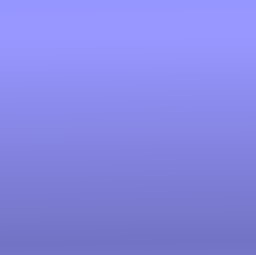 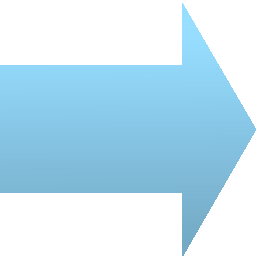 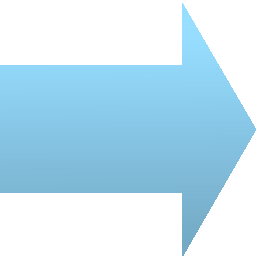 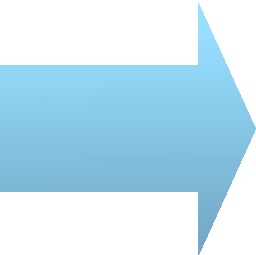 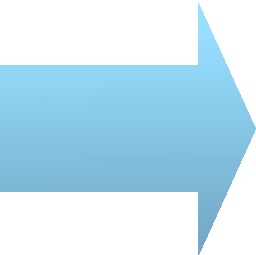 Traitements	Extrants
Intrants
Traitements
Étapes du développement
Compréhension du problème
Intrants
Extrants
Constantes
Création du jeu de tests
Cas de base
Cas extrêmes
Cas limites
Cas d’erreurs
Codification et mise au point
Création du code
Tests
Débogage
4 règles d’or de la programmation
Le développement, c’est plus que de la programmation: il faut réfléchir  avant!
Il faut programmer un petit bout à la fois, compiler, tester et  recommencer (itératif)
Un beau programme est un bon programme!
Une fois terminé, il faut tester son programme, puis le tester encore, puis  le tester encore, puis le tester encore, puis le tester encore.... Et encore
Développement d’algorithme et mise au point
Démarrer Visual Studio
Créer un projet (et une solution)
Écrire le programme
Générer la solution
Exécuter le programme
Faire la mise au point (tests/débogage…)
Structure d’un programme C#
//Sphere.cs
//Fait par Rachid
//Le ,,,,,
//But : Lire un rayon et calculer le volume de la sphère correspondante.
// jeu de test….  using System;
namespace MonProjet
{
class Program
{
static void Main(string[] args)
{
//Les instructions de notre algorithme vont ici.
}
}
}
Entête
Namespace(s)
Programme  principal
Un Premier exemple: Le calcul du salaire d’un employé
Nous voulons développer un petit programme pour calculer le salaire d’un employé.
Compréhension du problème
Salaire = nbHeure * salaireHoraire
Intrant(s) ?
nbHeure et salaireHoraire
Extrant(s)
salaire
Constante(s) ?
Création du jeu de tests